Cultural globalization
NL
Globalization is the economic and social process whereby global markets and cultures increasingly dominate local markets and cultures
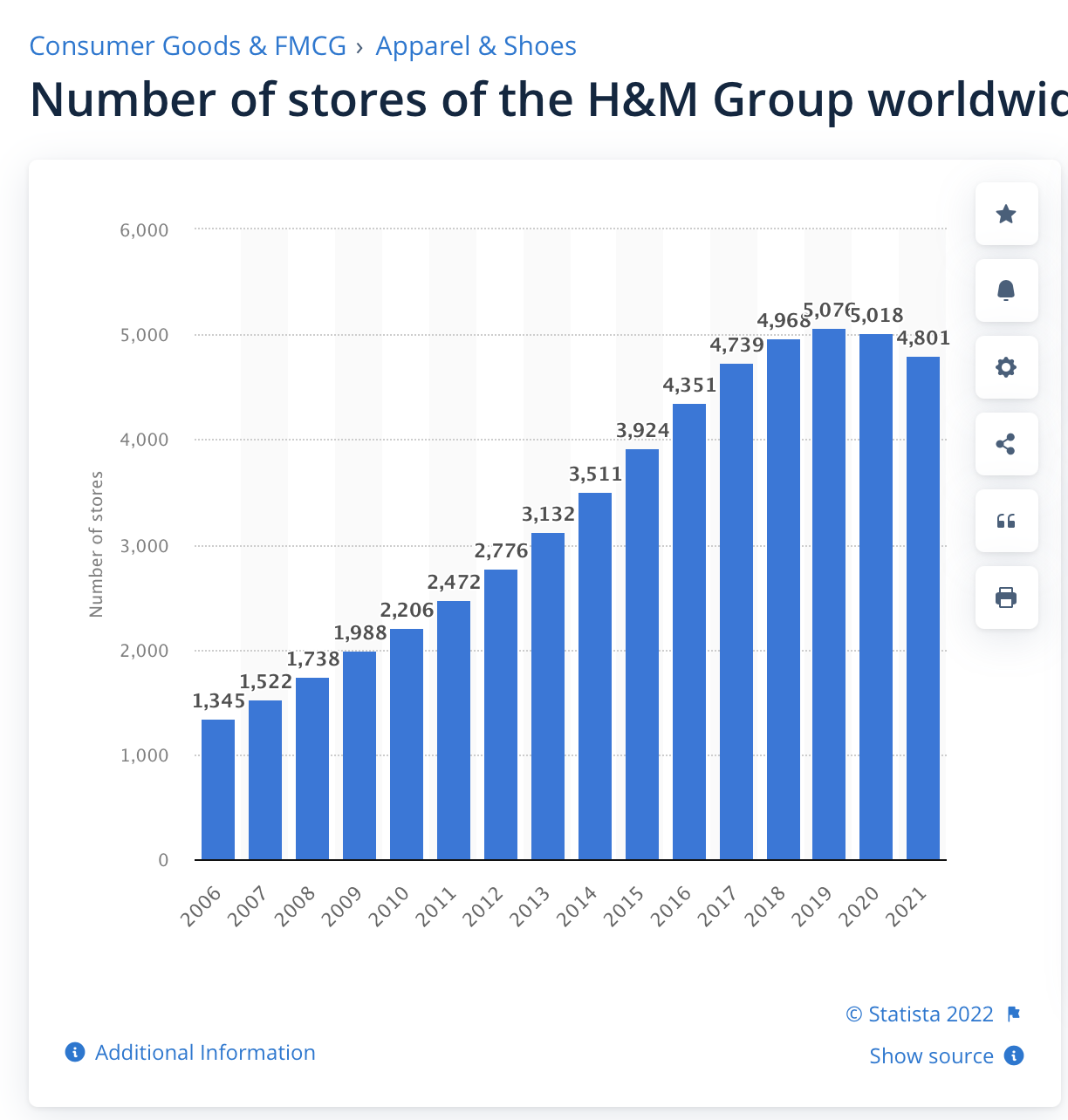 Clothing
Swedish clothing manufacturer and retailer
 headquartered in Stockholm, Sweden. 
1345 stores back in 2006
21 hour flight
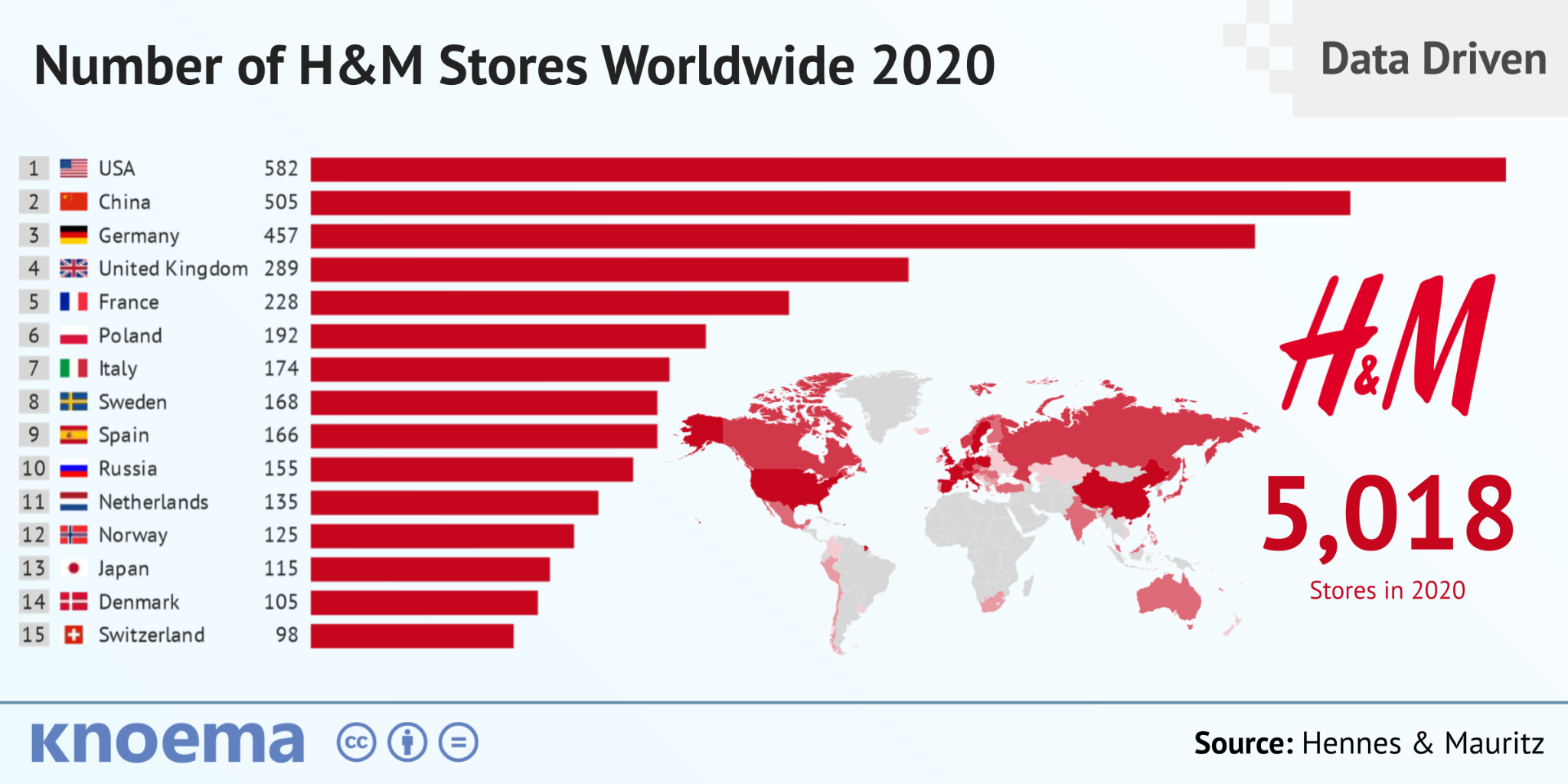 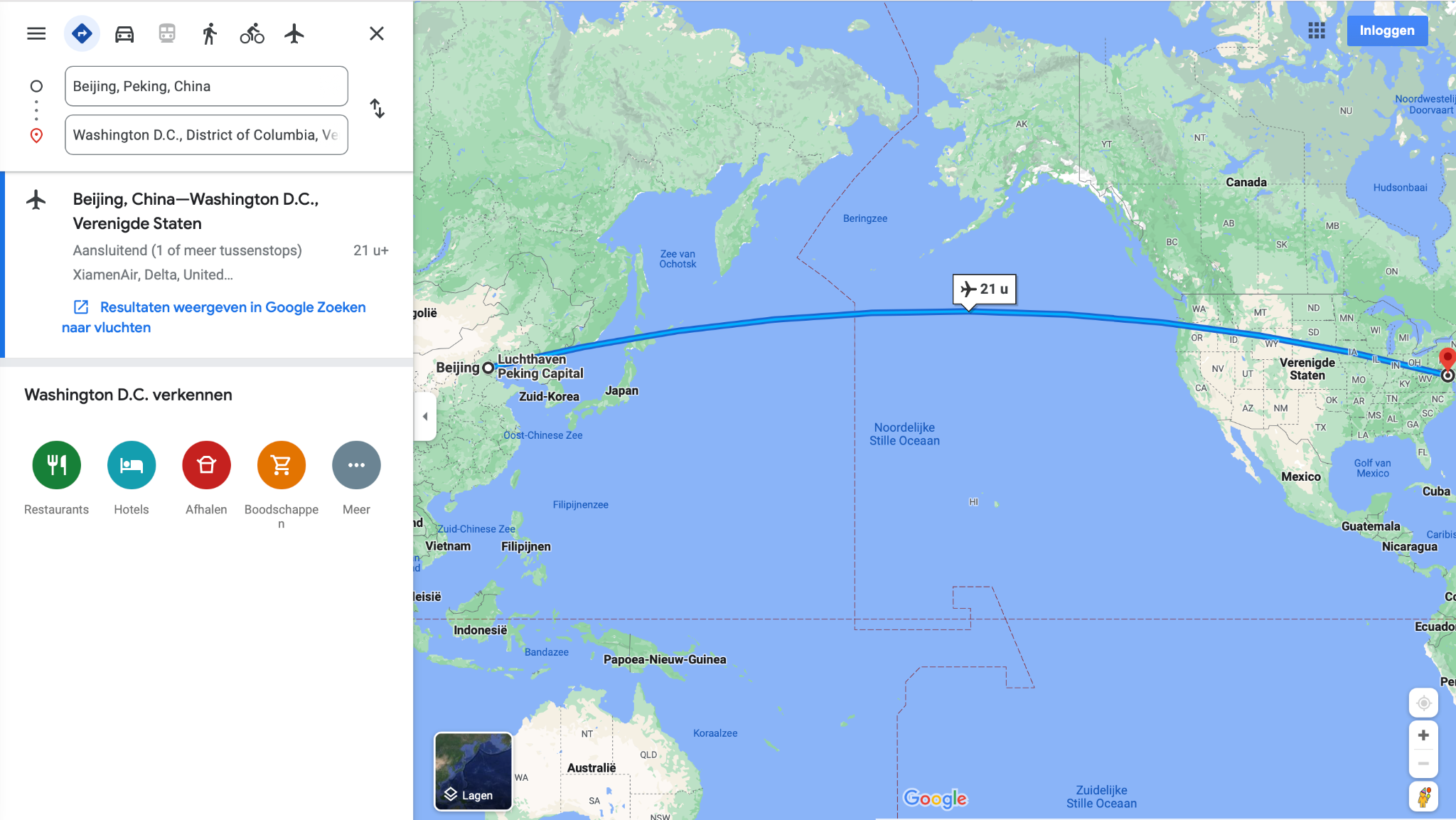 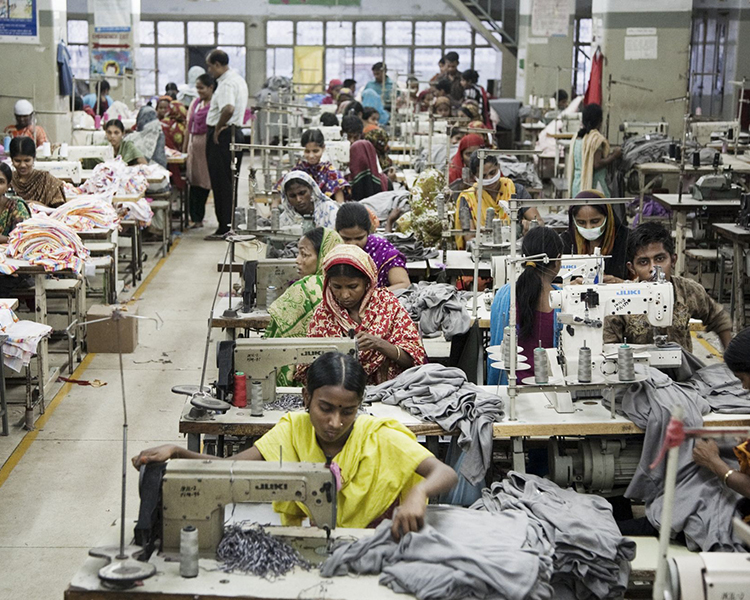 Fast fashion
New styles, influences and methods of production
New trends/ social media
Globalization provides low-cost labour
cheaper and faster production of clothing
Fast fashion
Climate change and environmental pollution
Poor working conditions
child labor
Low quality
Waste
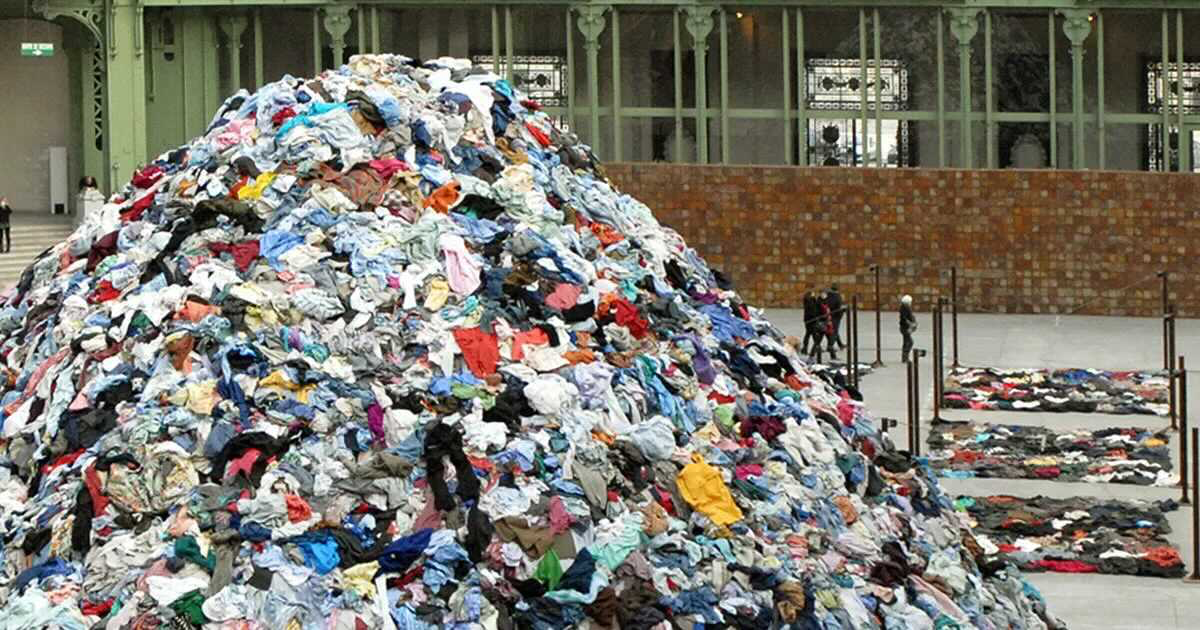